Document Center
Select “Services & Documents” and navigate to “Document Center”
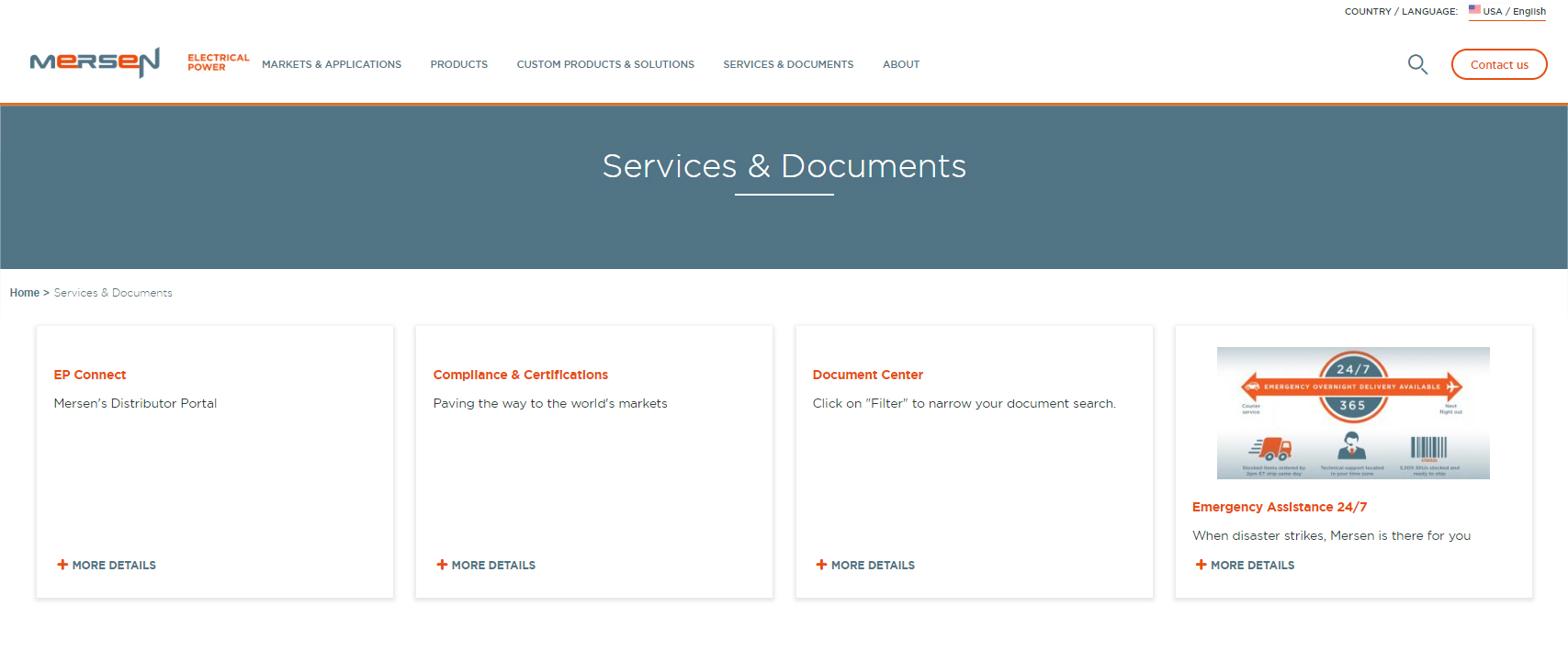 Document Center
Click “Filter” to narrow the search for the document you want
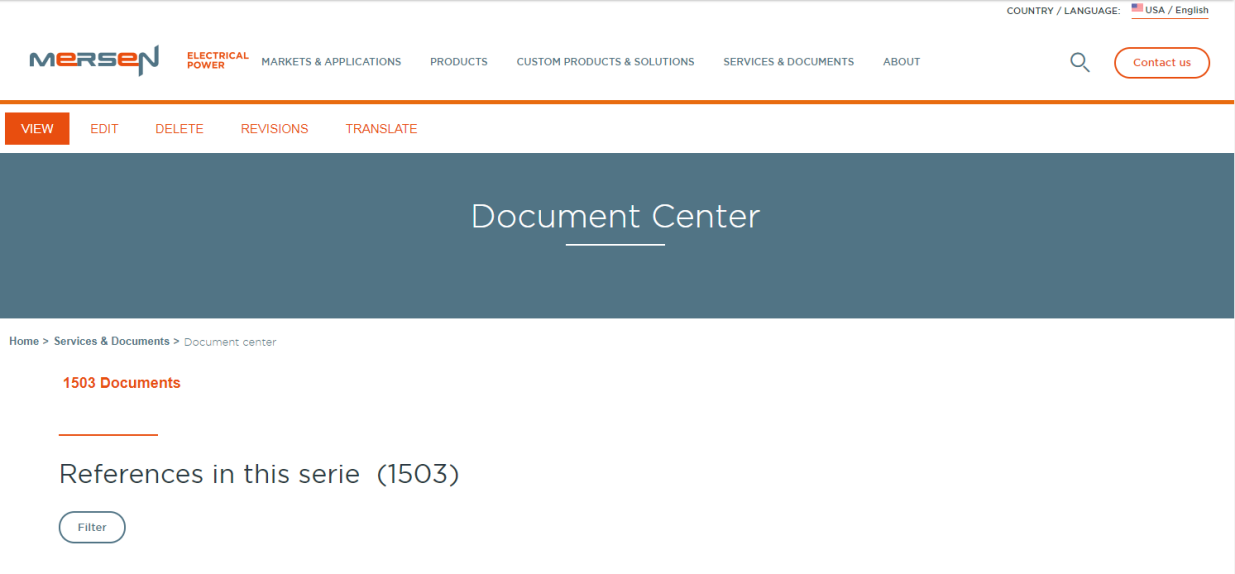 Document Center
Ways to filter – you can use one, two, or three categories:
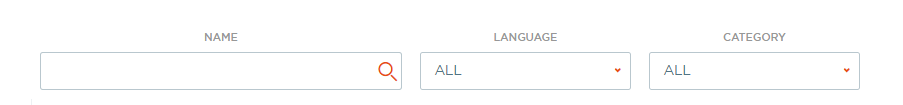 Select what category of document you have from pull-down menu
Categories include brochures, charts, drawings, etc.
Type in the document name or words in document title
Use quotation marks to narrow your search, such as “High Speed Fuses”
Try to choose a unique word in the title of your document. “Fuses” will produce many responses!
Choose the language that the document is in
Document Center
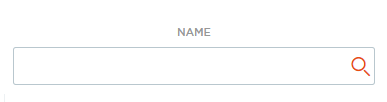 Click “Enter” on keyboard or click on magnifying glass to initiate search and display results 
Click download button to download document.

Remember to remove the filters before starting your next search (or your new search will reflect your old search criteria)
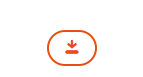 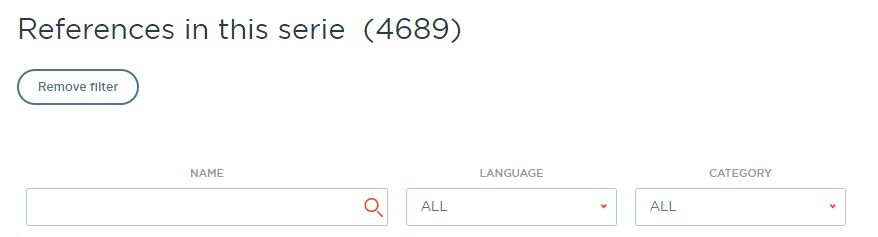